Други разред

МАТЕМАТИКА
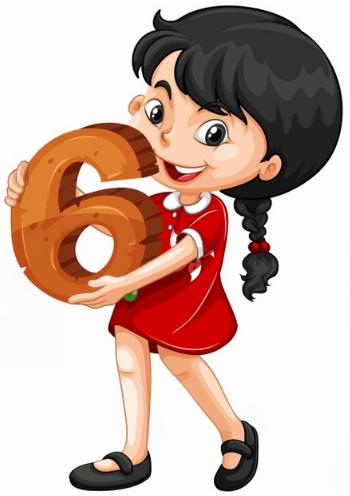 БРОЈ ШЕСТ, 6
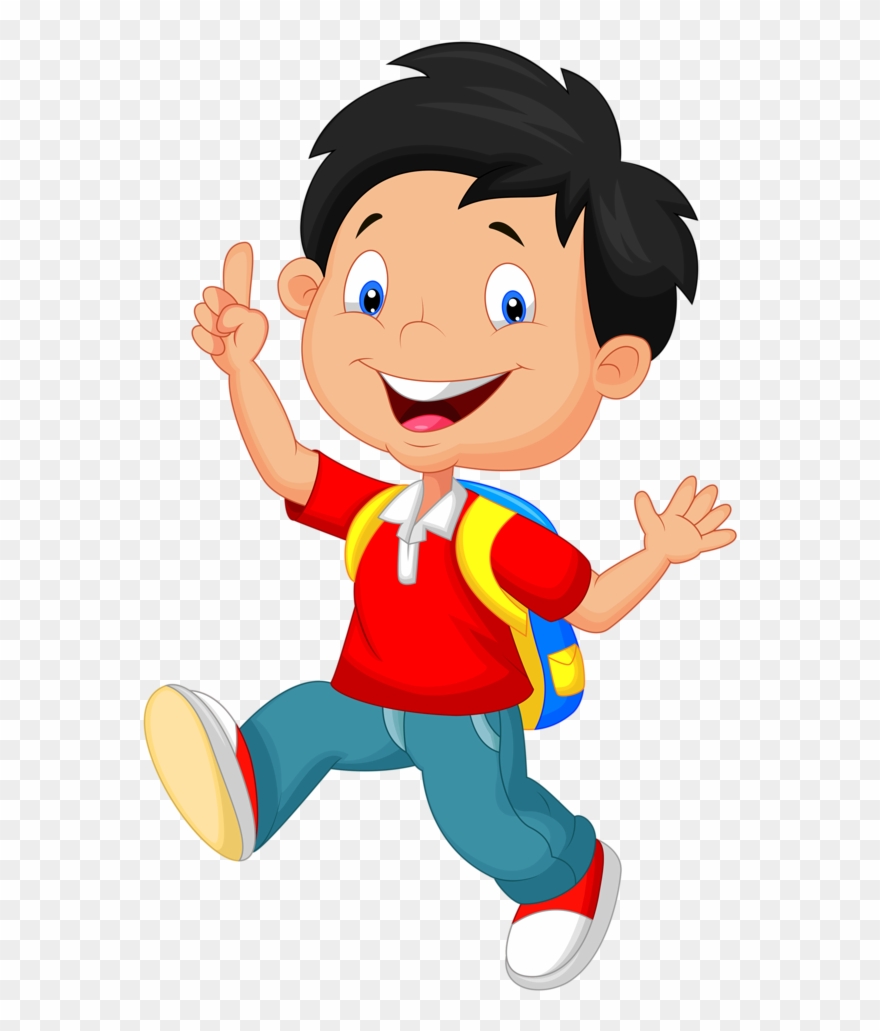 Добро јутро, добар дан, 
у школу већ идем сам!
Весело вас свију гледам,
вас је много, а ја ________.
ЈЕДАН
1
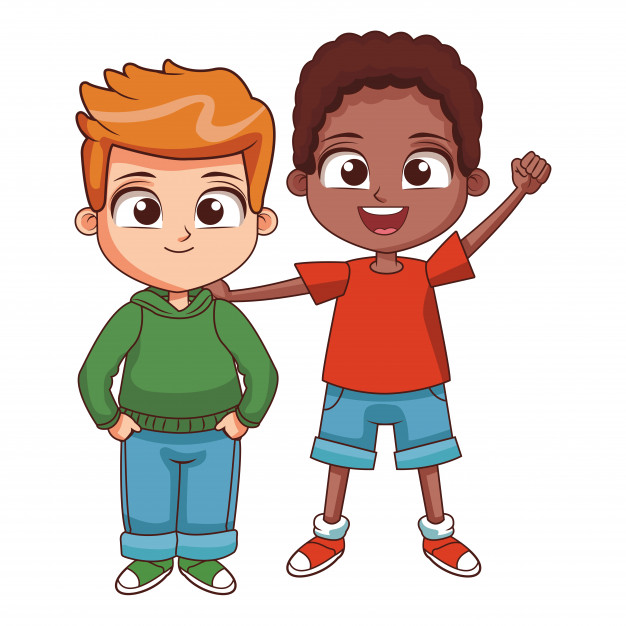 Са другом сам увијек јачи.
Пријатељ ми много значи.
Није шала, свако зна,
Он и ја, друга ________.
ДВА
2
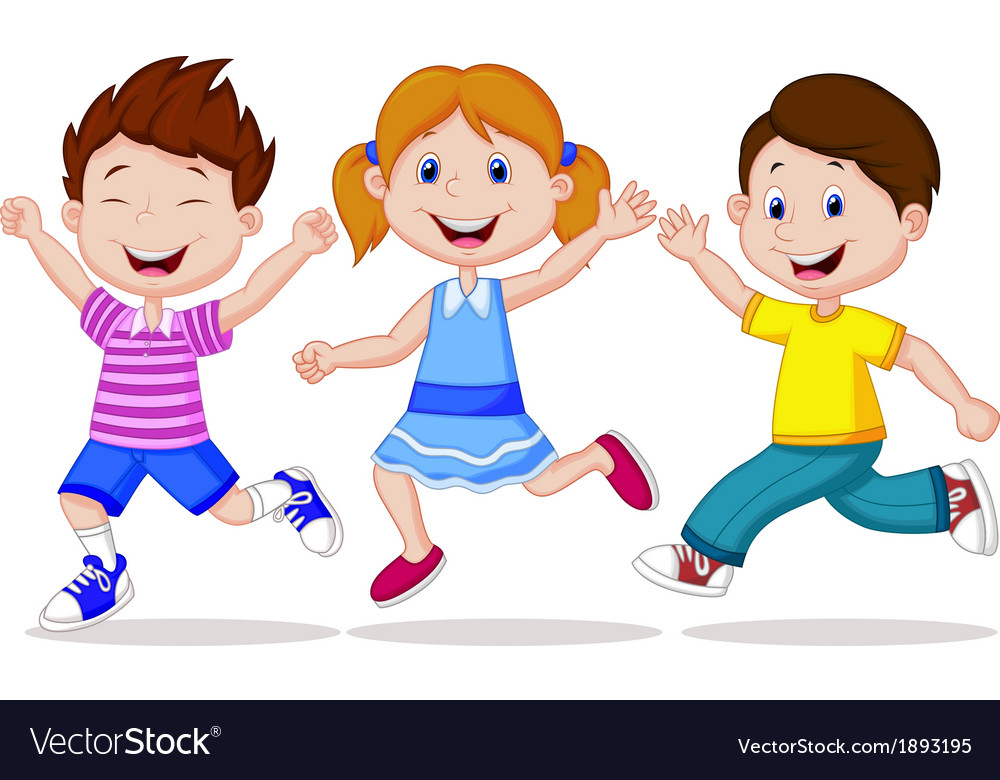 Дружина се ова смије,
У троје је веселије.
Од весеља свуда ври, 
Дјетета су овдје ______.
ТРИ
3
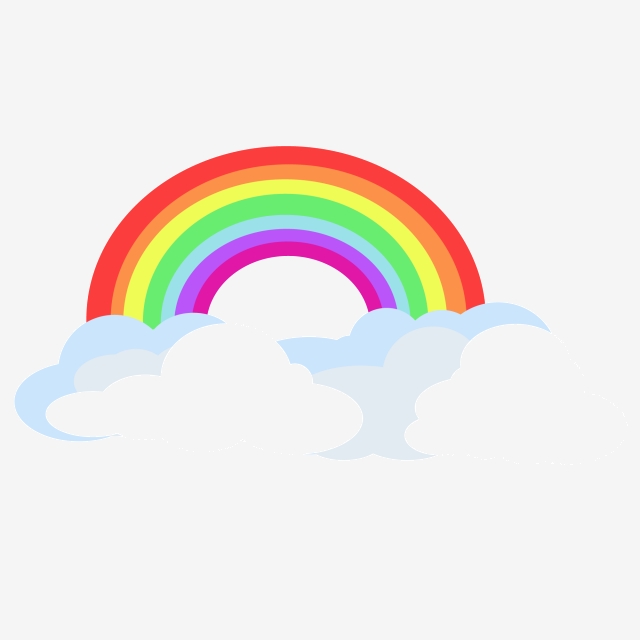 Од љепоте блиста дуга, 
док су под њом ________  друга.
ЧЕТИРИ
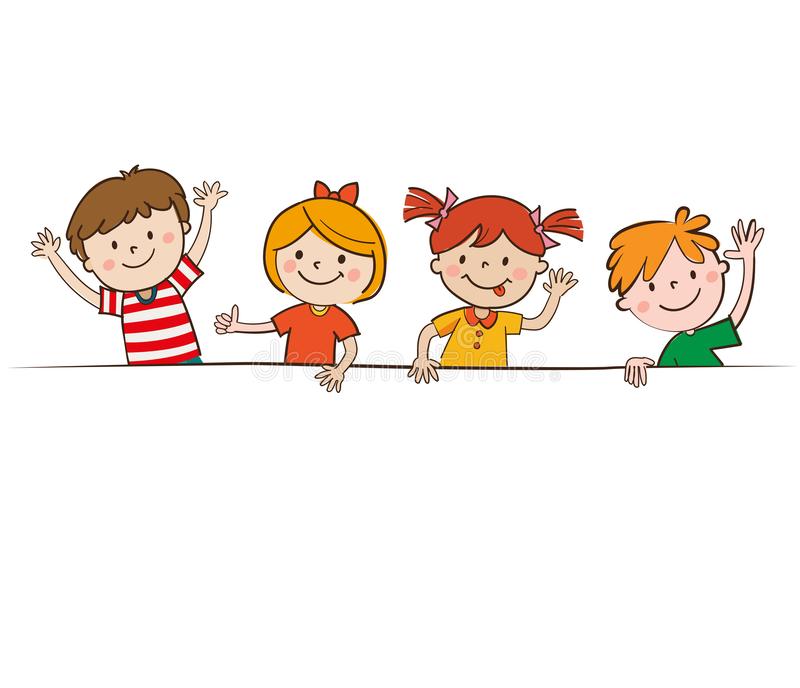 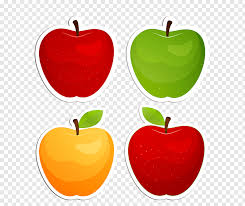 4
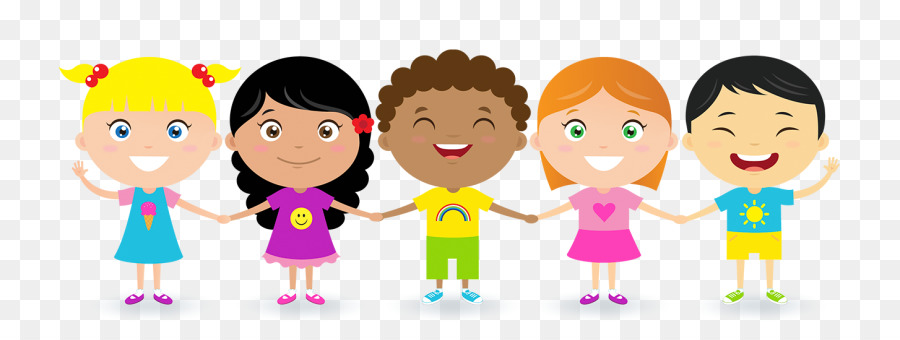 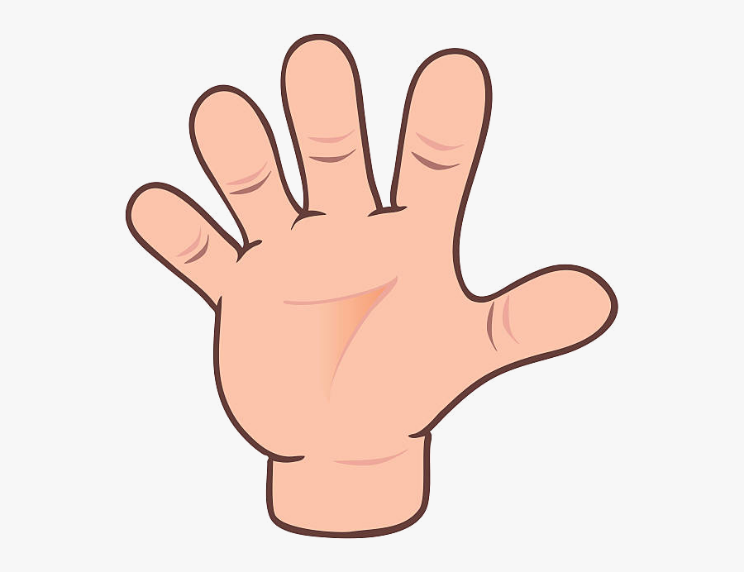 Нас другара има ______
Знам им име напамет.
К’о прстићи моје руке, 
Рачунам их ја без муке.
ПЕТ
5
Драга дјецо, стиже вијест,
Другара је сада _______.
6
ШЕСТ
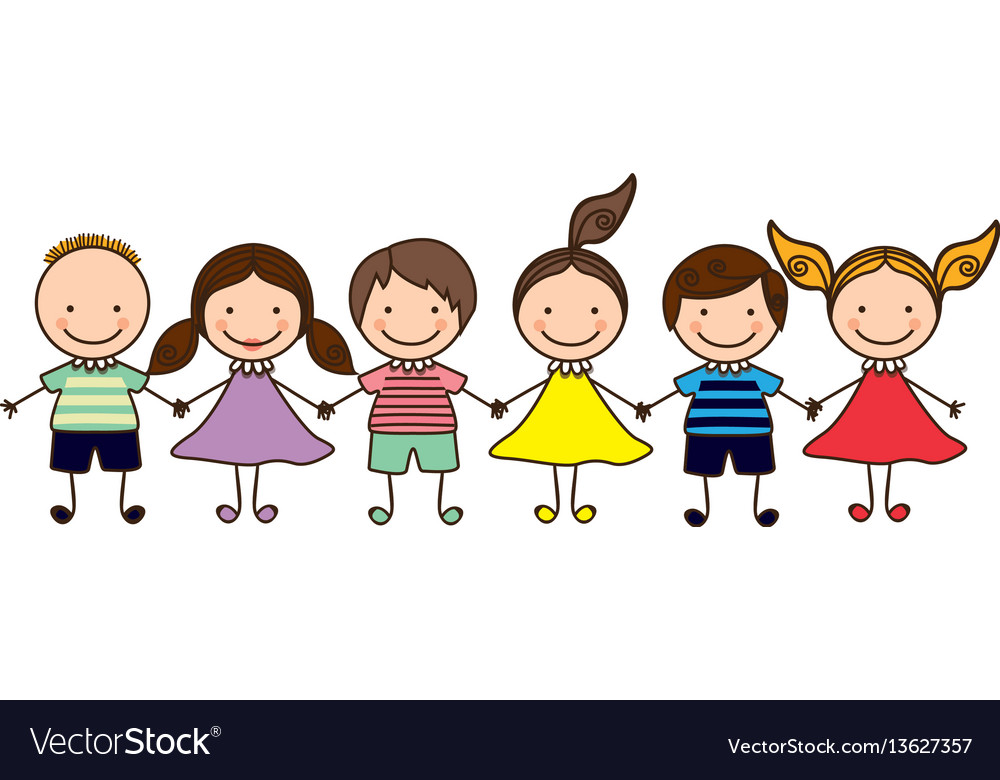 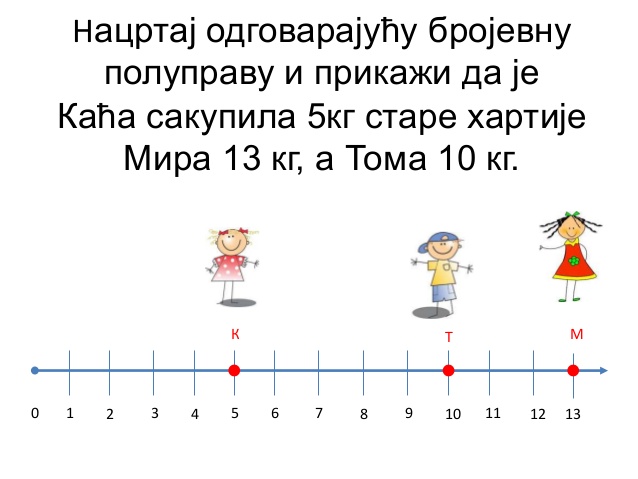 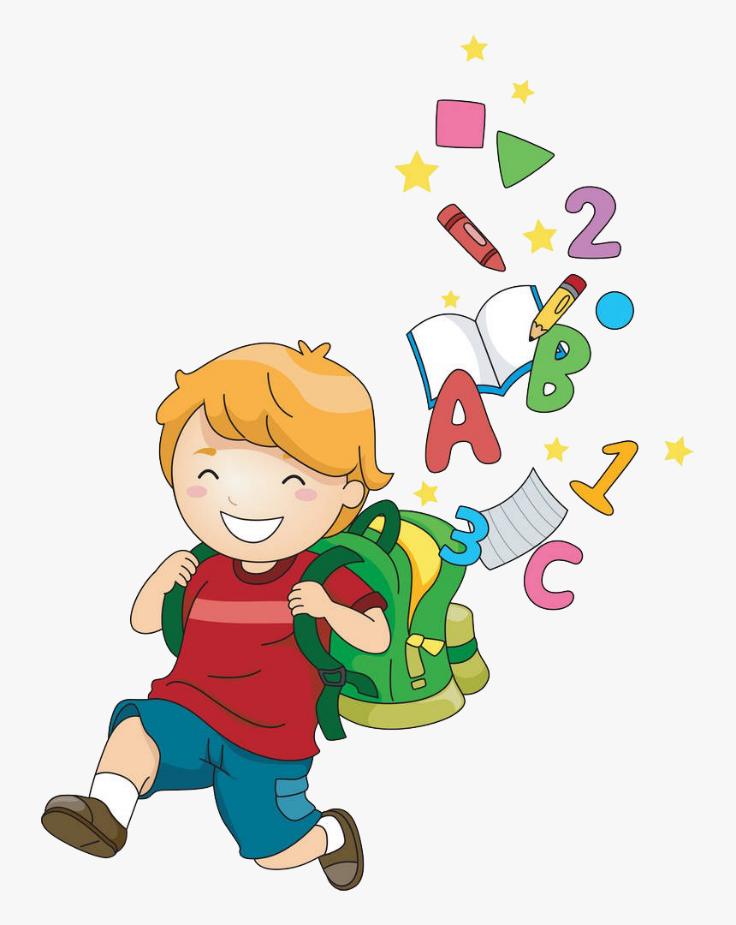 Допунимо скупове:
6
6
6
Задатак за самосталан рад:

1. Нацртај два скупа који имају по шест елемената.
2. У свеску напиши два реда цифре 6.